ProtecȚia solară – un pas important SPRE sănătate!
August 2022
Material adresat populației generale
CE TREBUIE SĂ ȘTIȚI DESPRE PROTECȚIA SOLARĂ
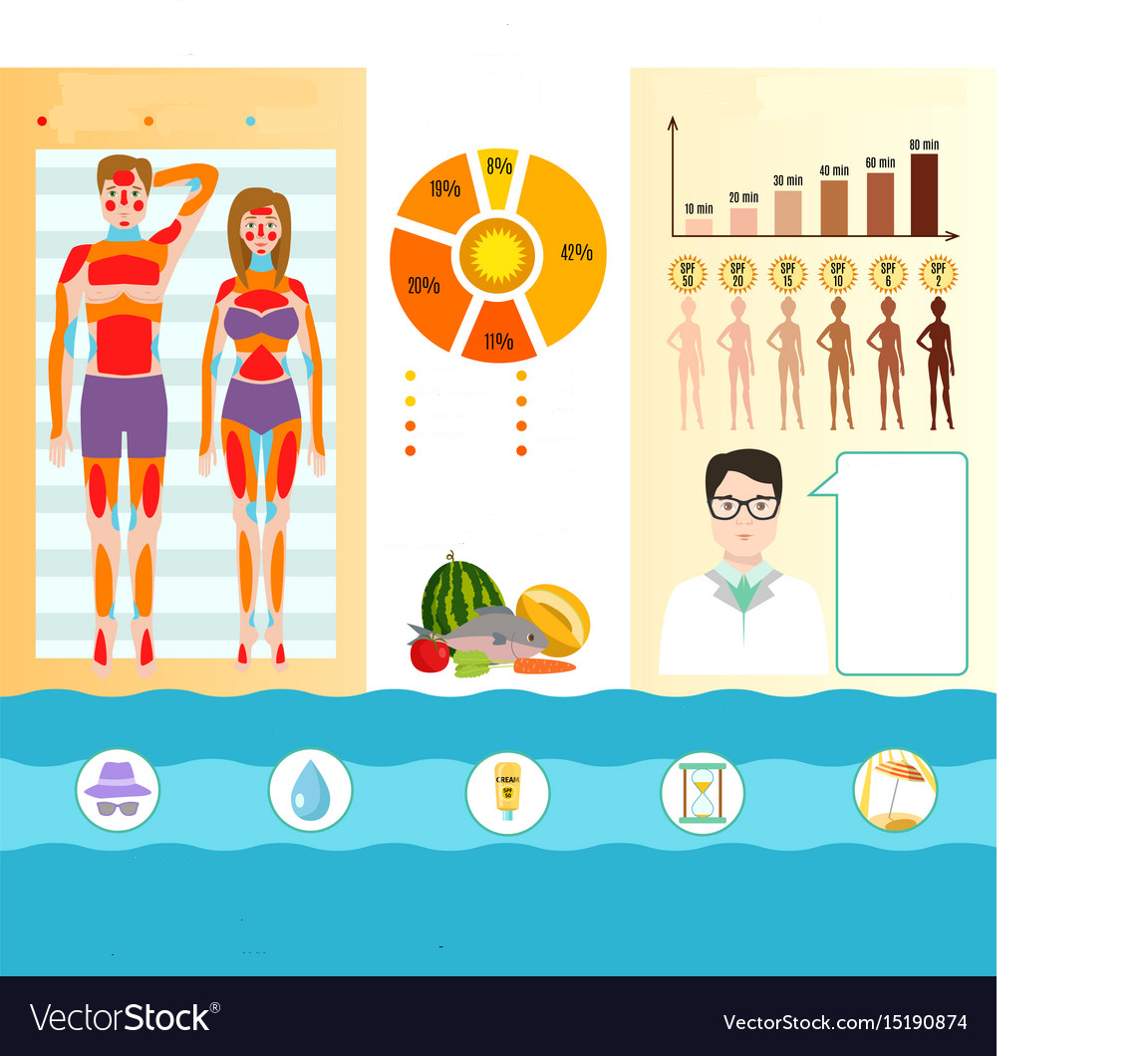 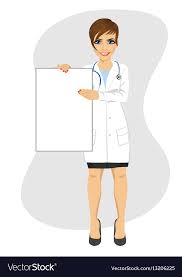 ZONE PREDISPUSE LA ARSURI
ALIMENTE CARE FAVORIZEAZĂ BRONZAREA
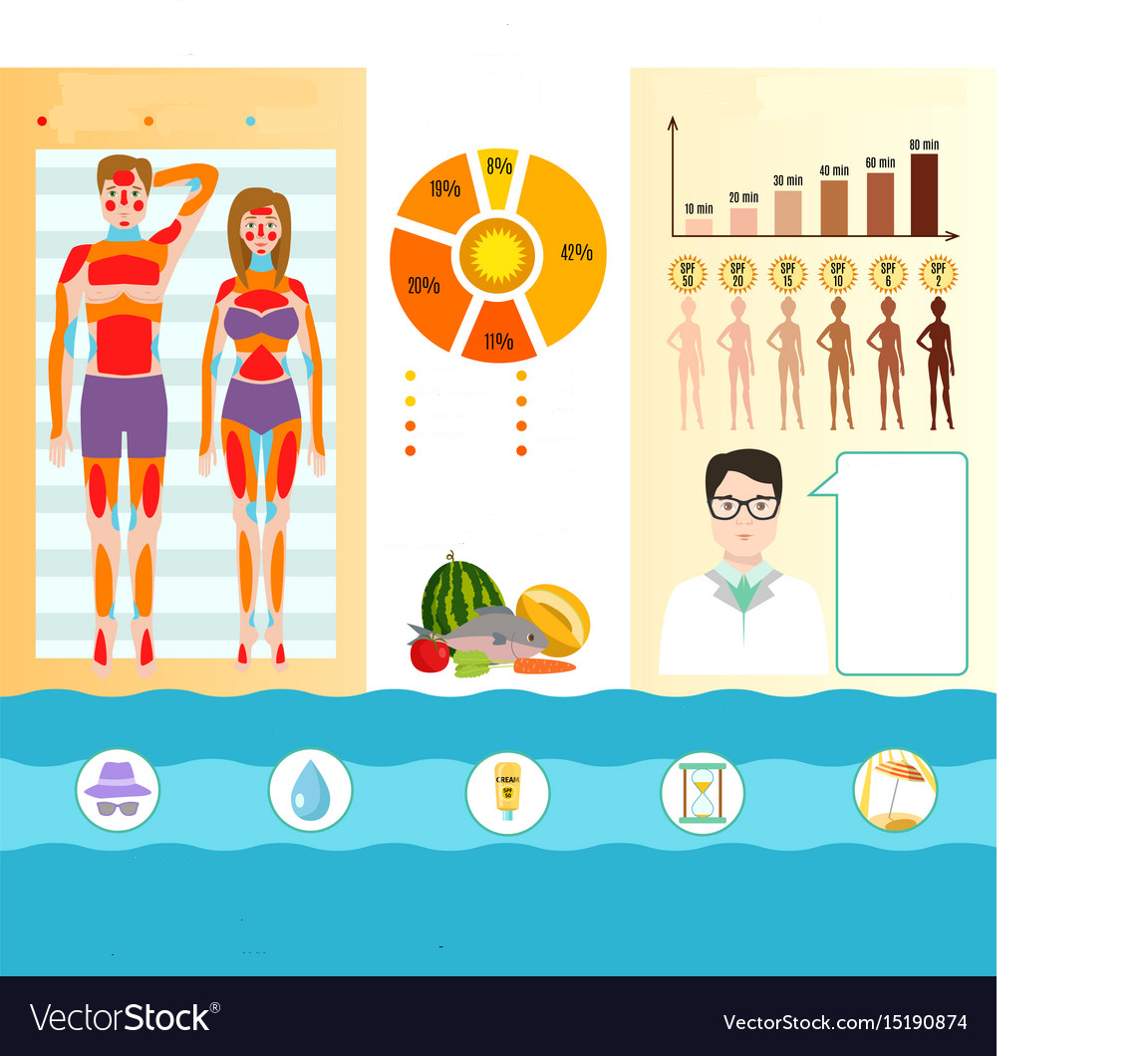 SEVERE
UȘOARE
MEDII
Unele persoane consideră că protecția solară este necesară doar când petrec timp la plaja, lac sau piscină. 
În realitate,  expunerea solară se produce de fiecare dată când stați în soare!
Cantalup
Morcovi
Pepene roșu
Caise
Fructe de mare
Spanac
Roșii
Sparanghel
Pepenele galben (cantalup), caisele, tomatele, morcovii și alte legume și fructe bogate în carotenoid favorizează bronzarea  și aduc 
și alte beneficii pentru sănătate.
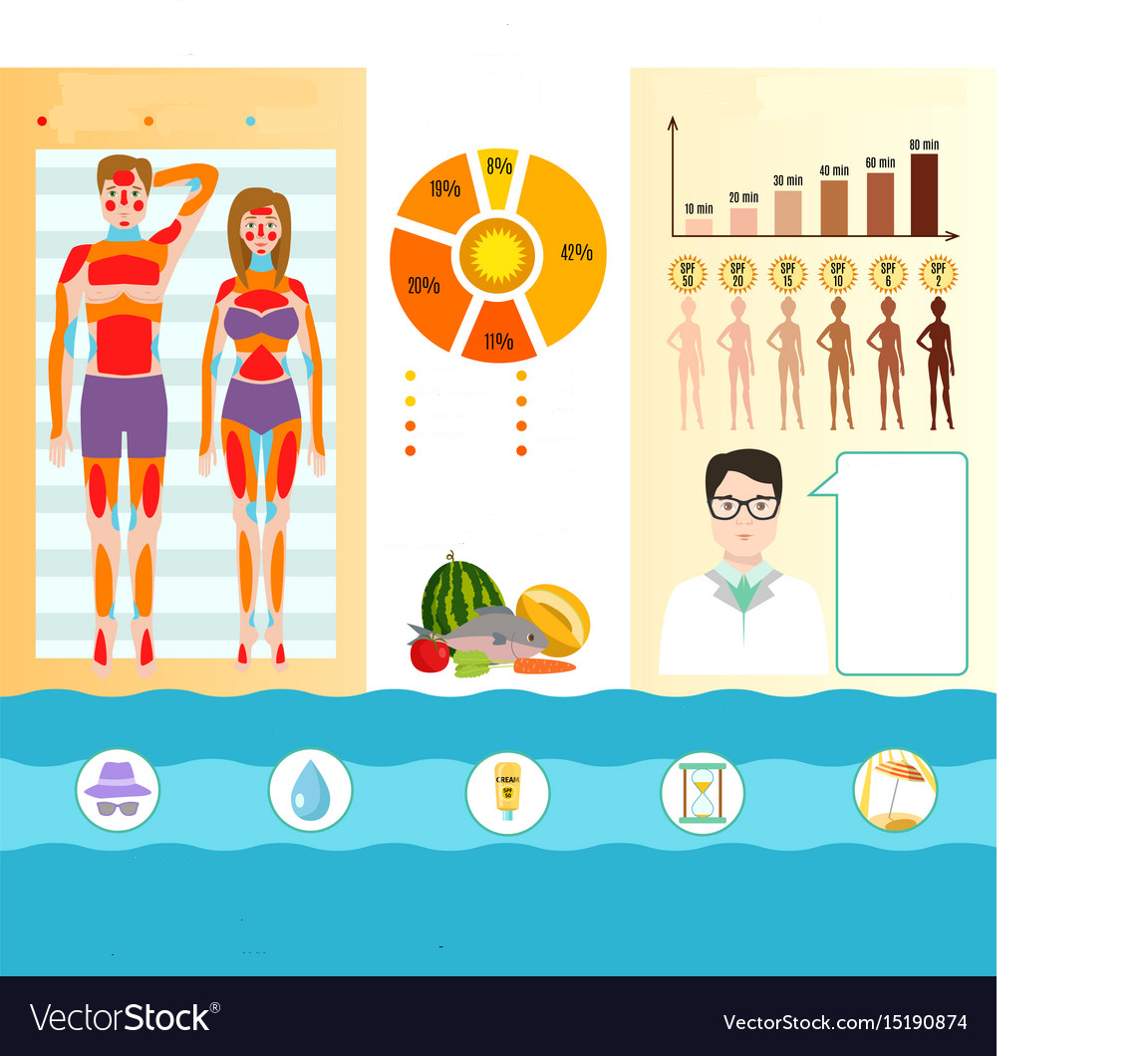 Creme de protecție solară

Factorul de protecție solară (SPF) este utilizat în funcție de gradul de pigmentare al pielii pentru protecția față de razele UVA și UVB.
Pălăria, ochelarii

În afară de piele, radiația solară lezează și ochii. Aceasta poate conduce la cataractă mai târziu în viață. Purtați ochelari de soare cu protecție UV 100% pentru a vă proteja ochii.
Timpul corect

Razele soarelui sunt cele mai puternice între 10 am și 4pm și este important să se limiteze expunerea în acest interval de timp. Chiar dacă zilele sunt noroase și mai răcoroase razele UV sunt prezente.
Apa 

Consumați suficientă apă pentru a vă menține pielea hidratată.
Umbra

O modalitate simplă, dar eficientă de a determina când trebuie să evitați să stați în soare este regula umbrei: nu stați în soare când umbra este scurtă!
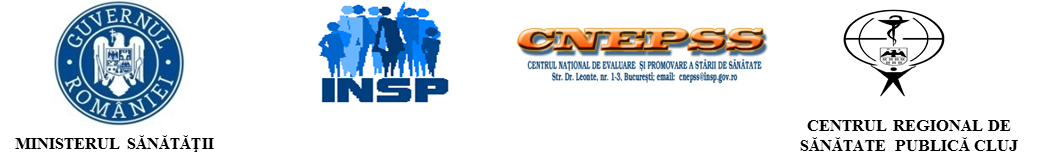 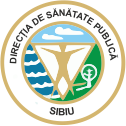 DIRECȚIA  DE SĂNĂTATE
 PUBLICĂ SIBIU
Material realizat în cadrul subprogramului de evaluare și promovare a sănătății și educație pentru sănătate al Ministerului Sănătății – pentru distribuție gratuită